Welcome to Info Tech
A little bit about Mr. Mercer….
Where am I from?
I have lived in Lincoln all my life!!!
Attended LNE 



Attended Nebraska Wesleyan



Majored in Secondary Education and Business Administration
Entering my 14th year of teaching!!!
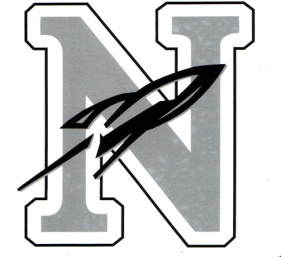 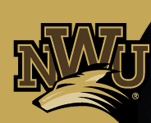 What are my interests?
I like sports
I am the Head Boys Basketball coach here at LNE
Teams: Cubs, Bears, Huskers, Boston Celtics
I enjoy playing golf but I’m not very good
I enjoy doing work around my house
I enjoy going to movies and concerts
I enjoy exercising
I love time at home with my family!!
I love going to Kansas City to see my sisters and nieces!!
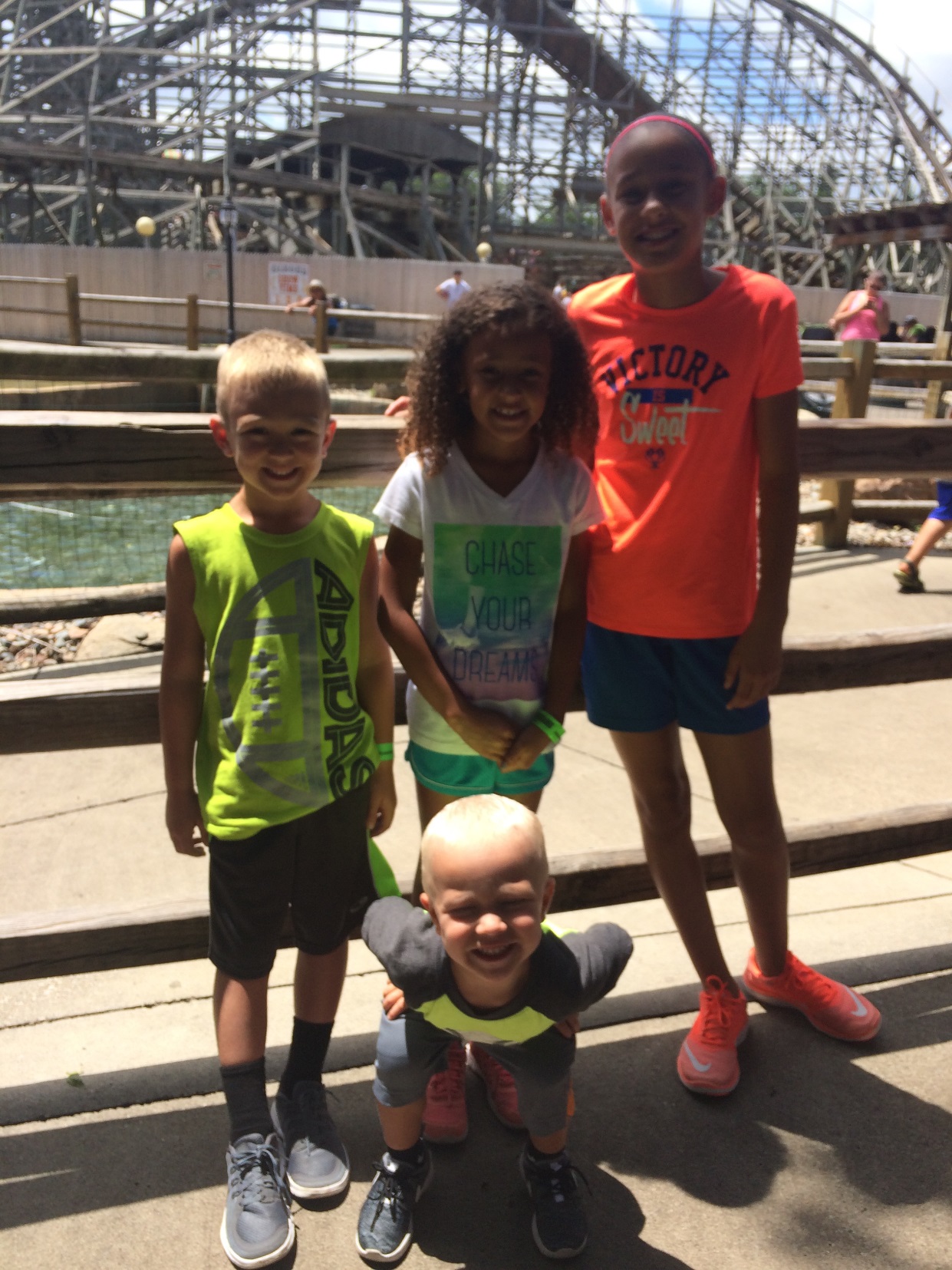 What are my dislikes/pet peeves??
Negativity!!!!!!
Complaining
Laziness
A lot of vegetables
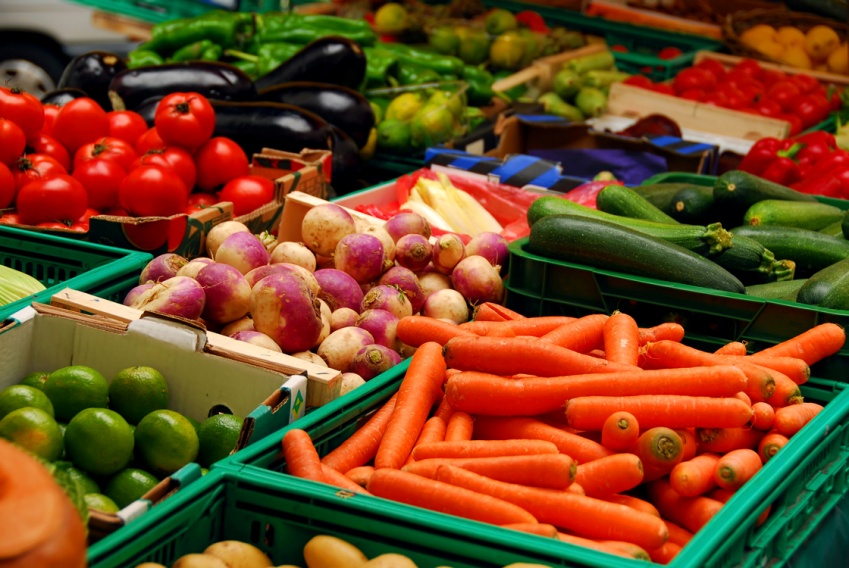 Family!!
I have a 6 year old son – Kyson
2 and a half year old son - Micah
My wife Jenny is an 8th grade counselor at Lefler
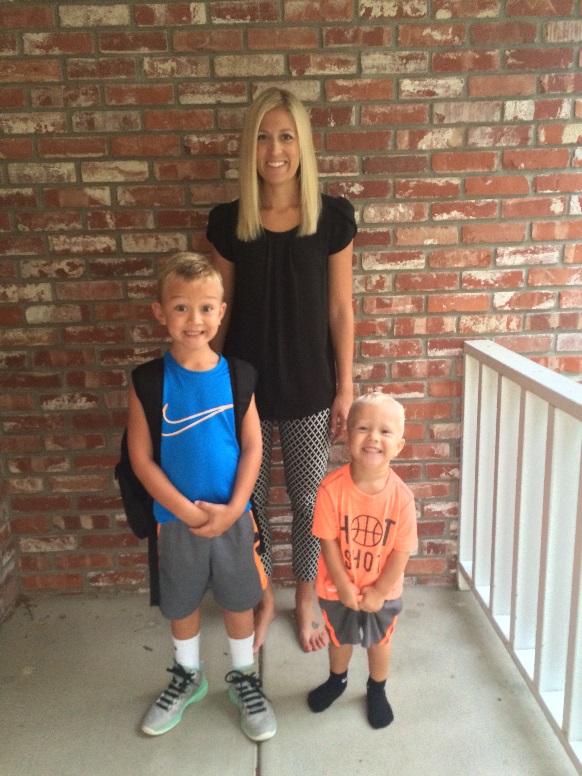 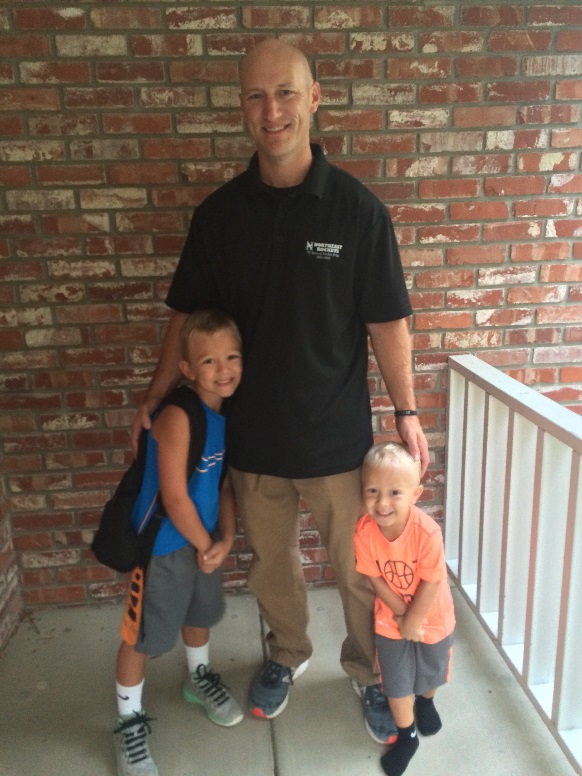 Pictures of my fam….
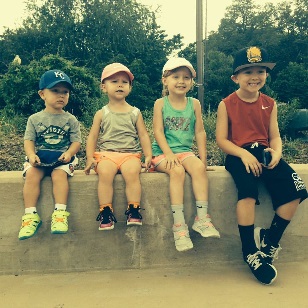 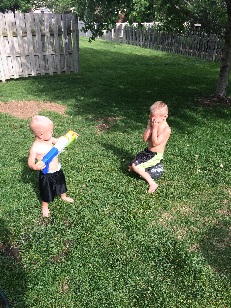 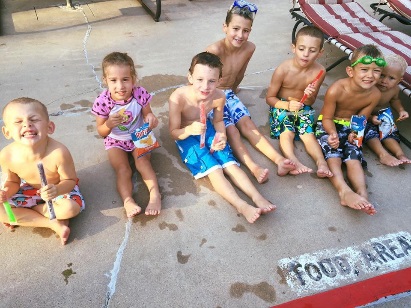 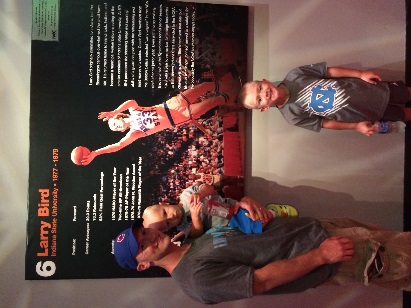 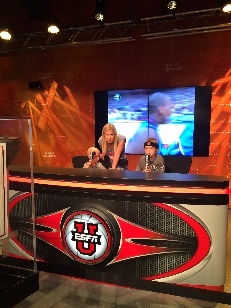 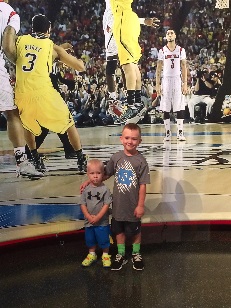 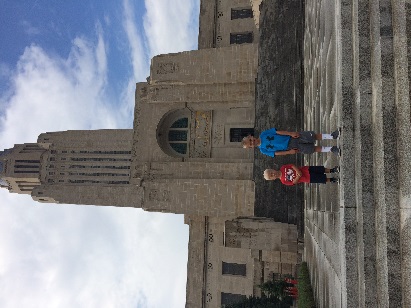 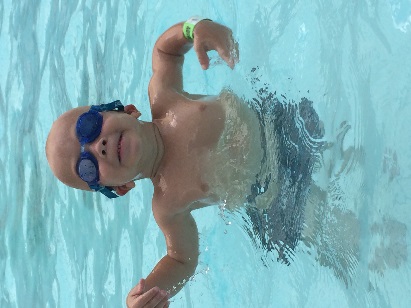 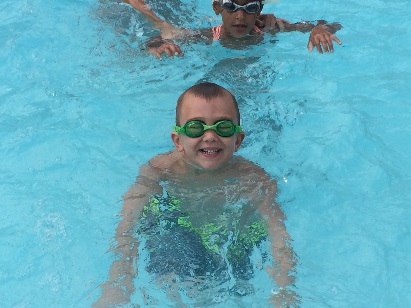 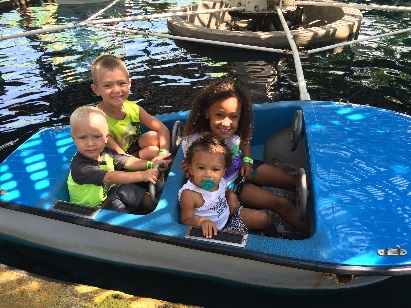 Questions?